CLASSIC ROADSIDE
Christchurch
Parkhouse Rd - Wigram (IN)
PANEL ID: CHCH79-61
21,074No
Orientation:Physical Size:
Daily Visuals:Illuminated:
240°6 x 3m
This panel located on Parkhouse Rd faces audiences from residential and industrial Wigram on approach to Curletts Rd (SH73). Turn left and after Upper Riccarton feeds into other South Island towns. Turn right and SH73 carries audiences en route to the CBD and Port Lyttleton. Manufacturing firms are based in the area due to proximity to the highway. This location is a standout for audiences that visit Electronics Stores, Outdoors Stores, Office Supplies, Car Dealerships and more (LANDMARKS ID).
Find on Google Maps
Find on Google Maps
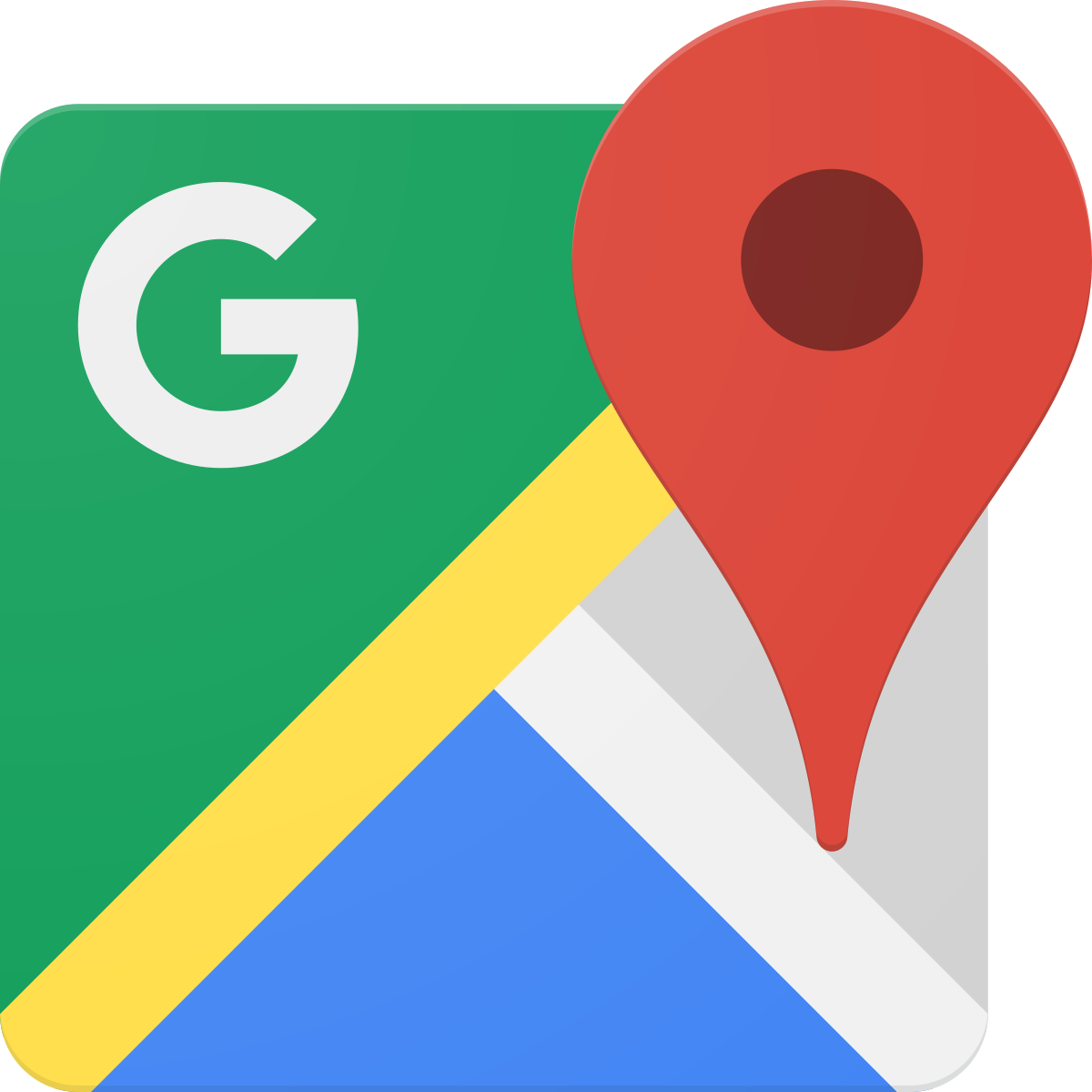 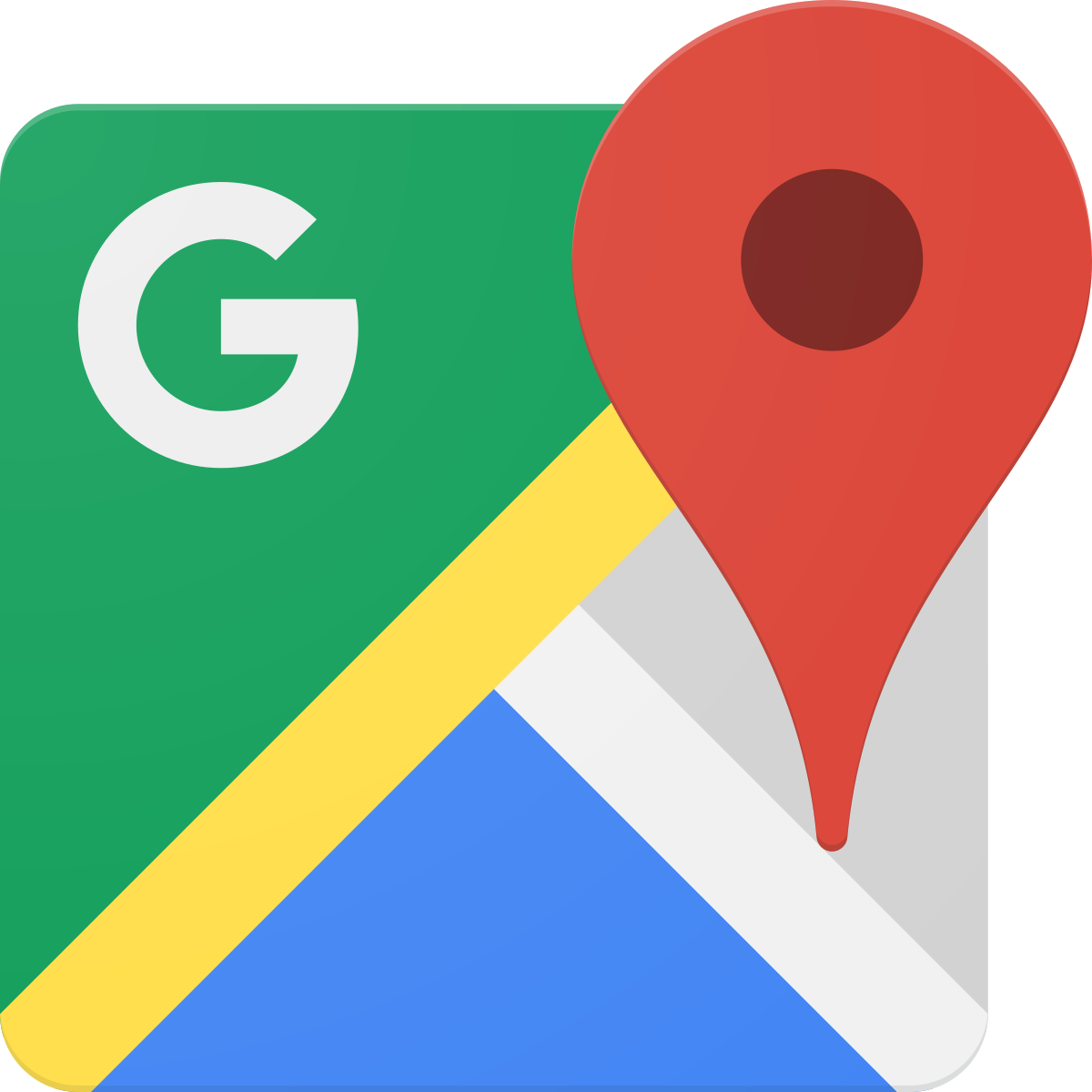